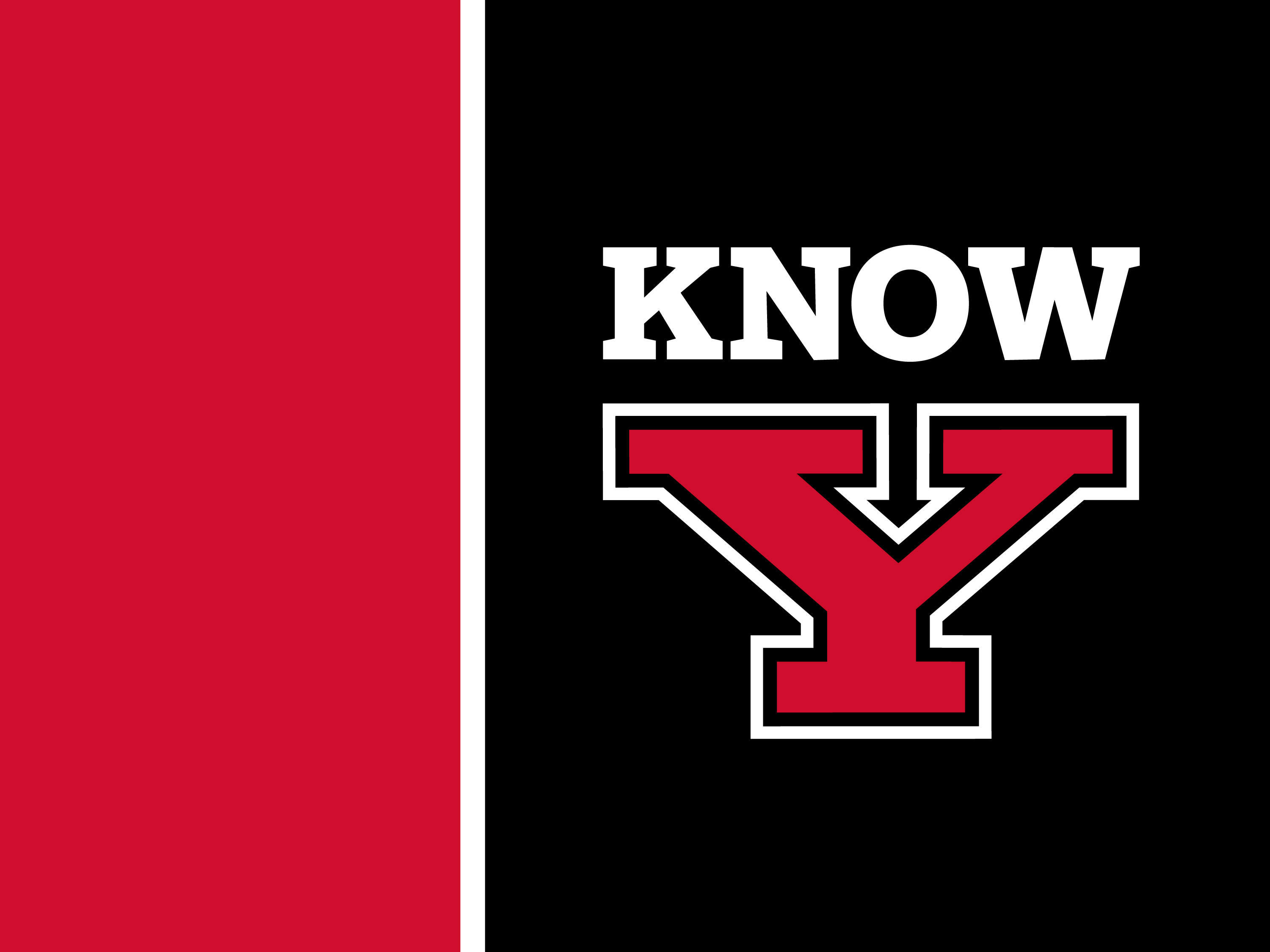 DEPARTMENT/
OFFICE NAME
PRESENTATION TITLE
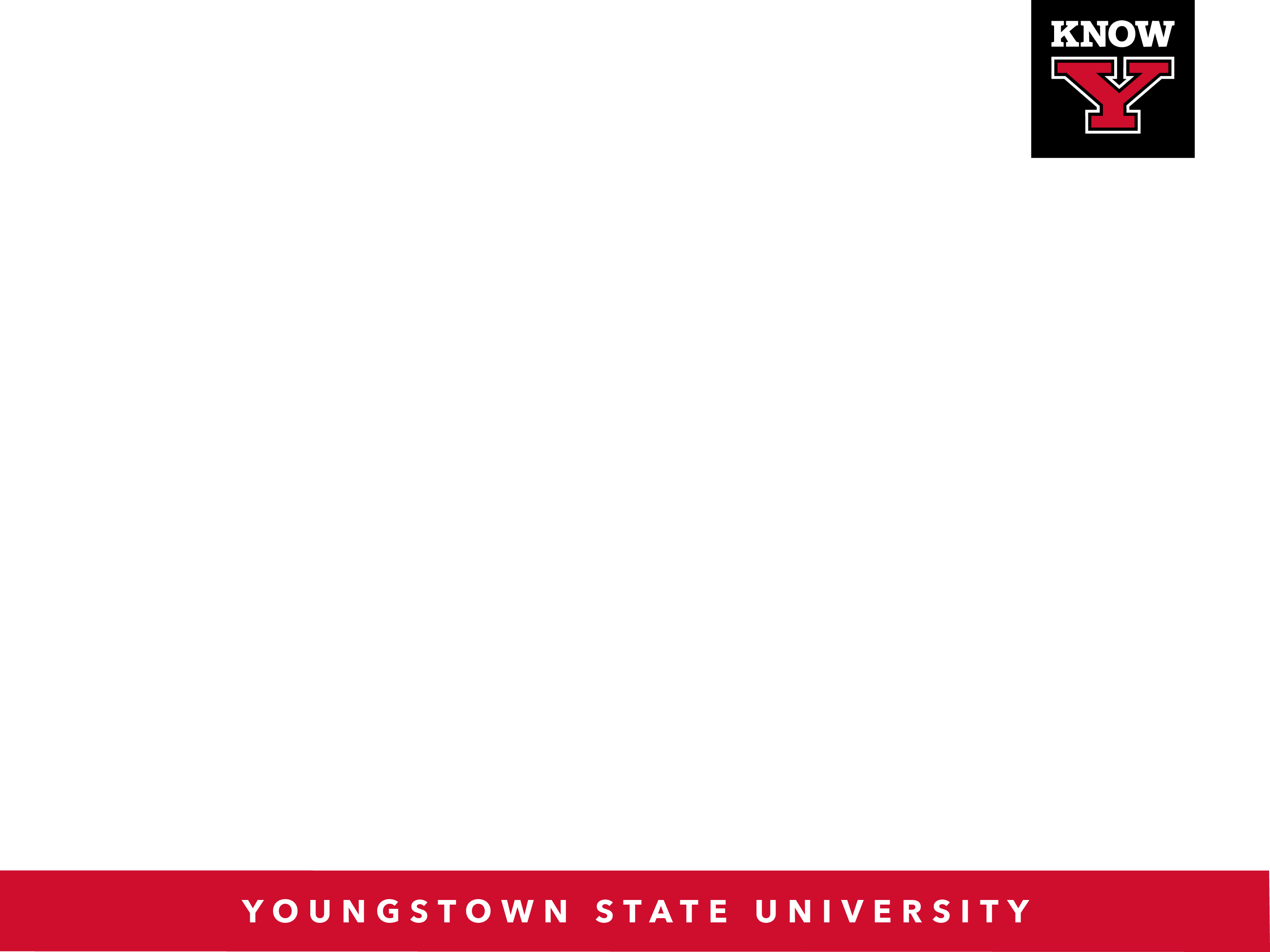 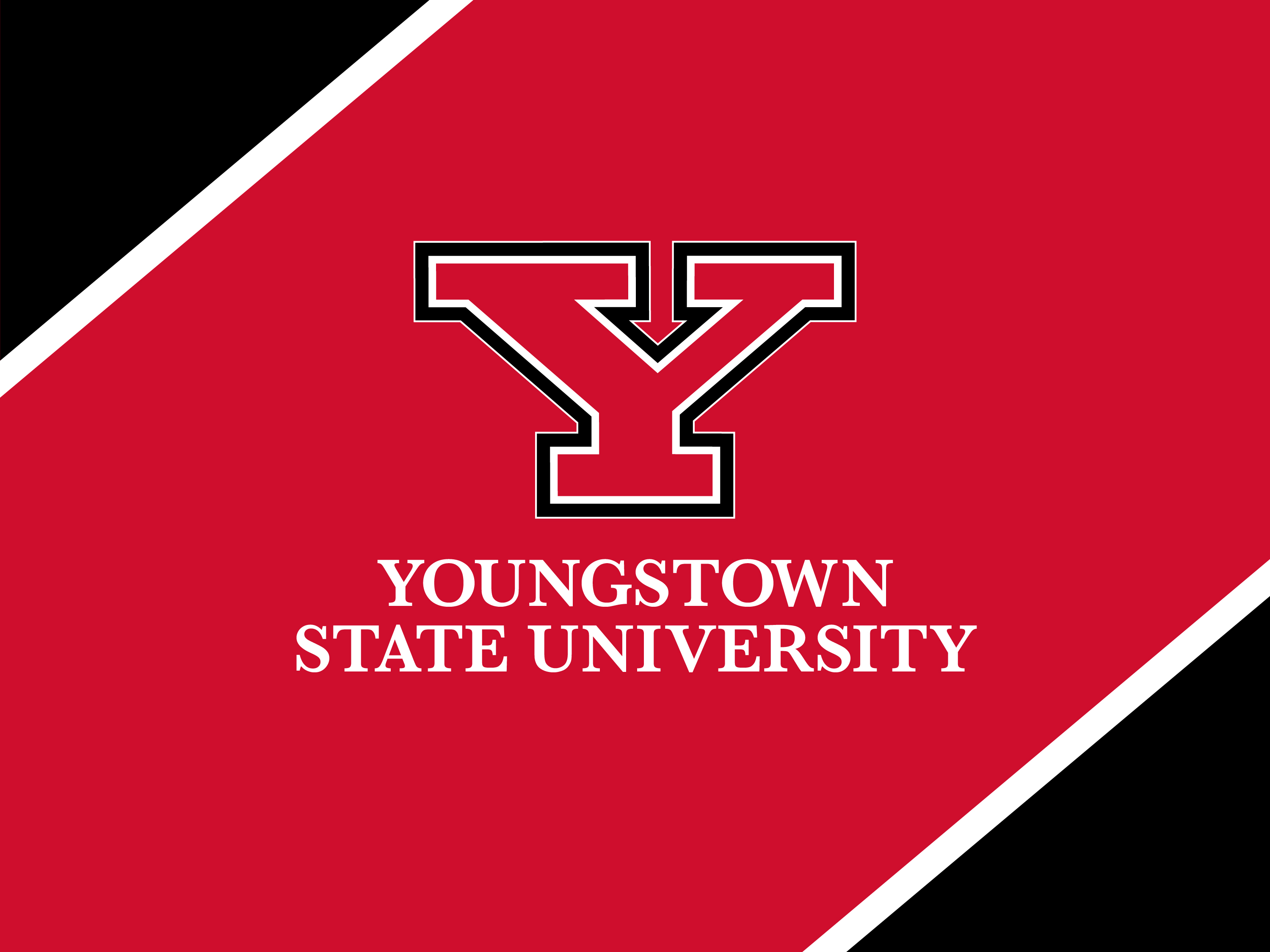